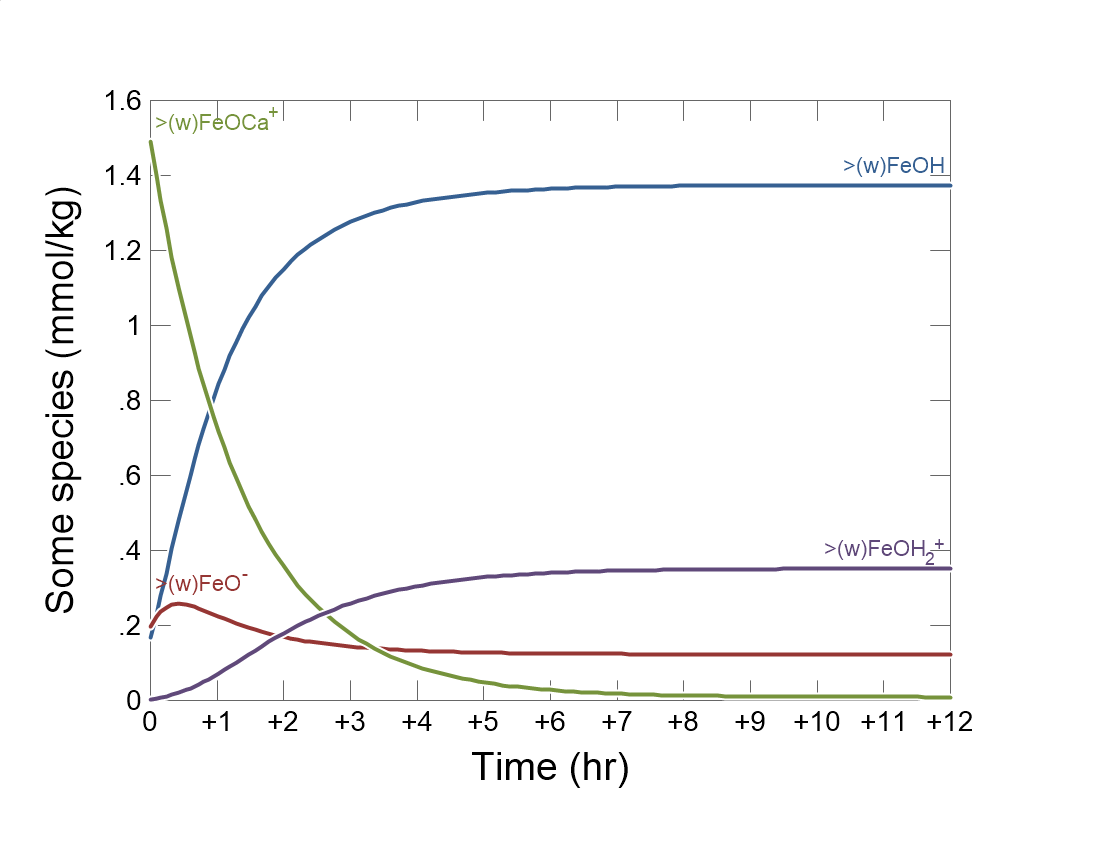 Set the initial fluid composition and mass of sorbing minerals on the Basis pane.
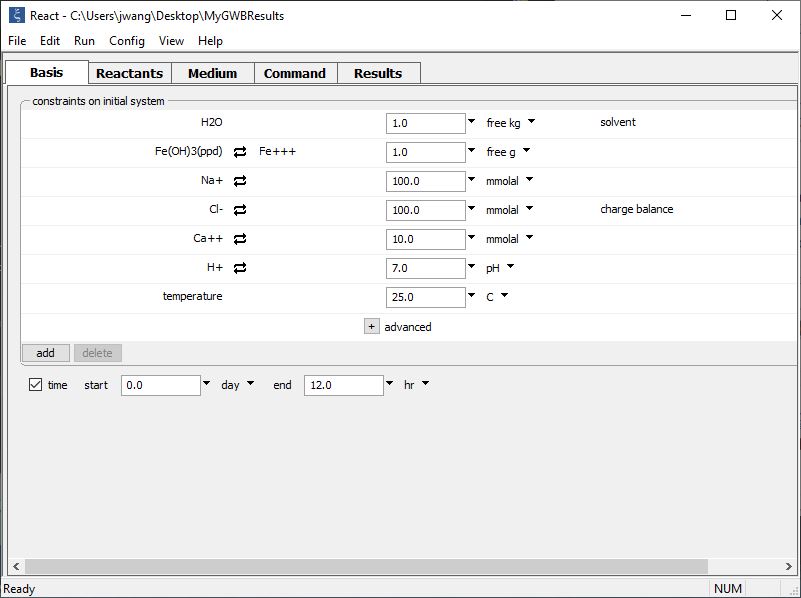 Fe(OH)3(ppd) sorbs ions. The number of surface sites is proportional to its mass
Set the simulation’s duration
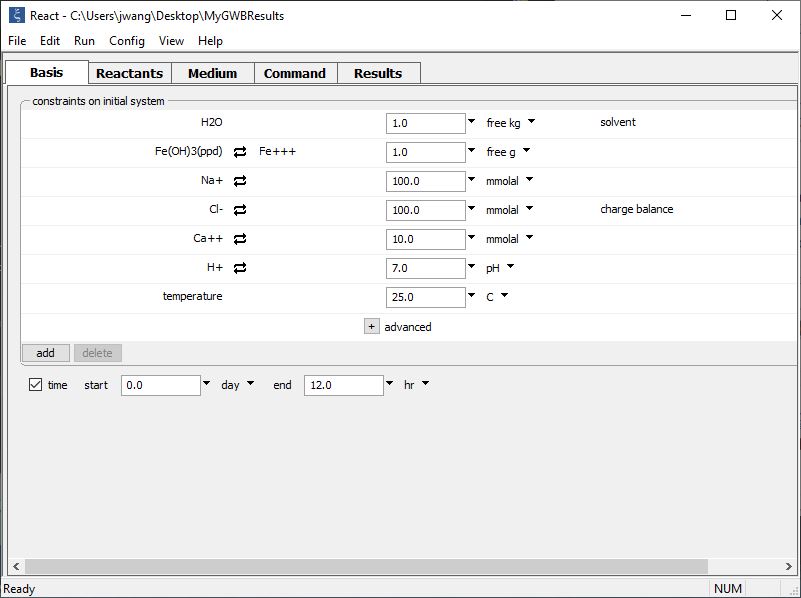 File → Open →
Sorbing Surfaces…
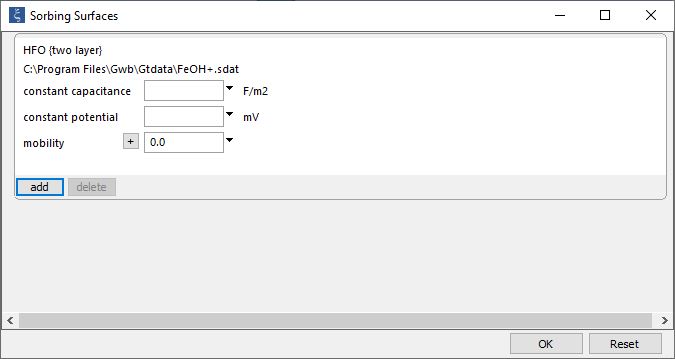 Surface complexation dataset for hydrous ferric oxide.
Set up a pH buffer and kinetic rate law on the Reactants pane.
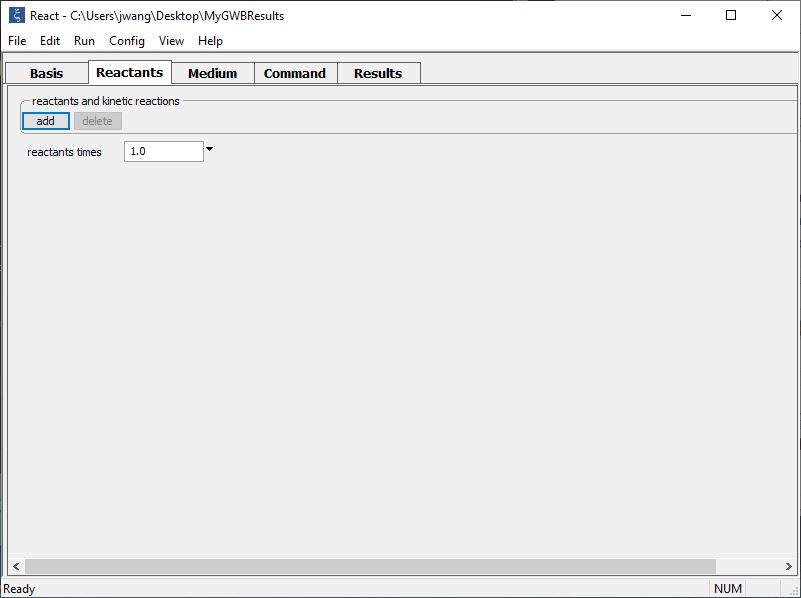 add → Fixed → pH
add → Kinetic → 
Sorbed species… >(w)FeOCa+
Supply kinetic parameters
pH buffered to initial value
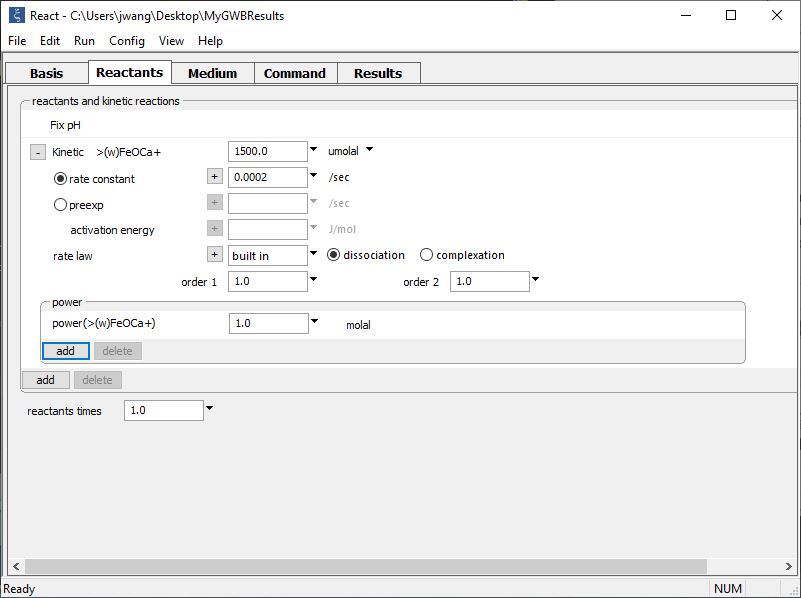 Initial concentration of surface complex
Rate constant
Desorption rate is proportional to the concentration of the >(w)FeOCa+
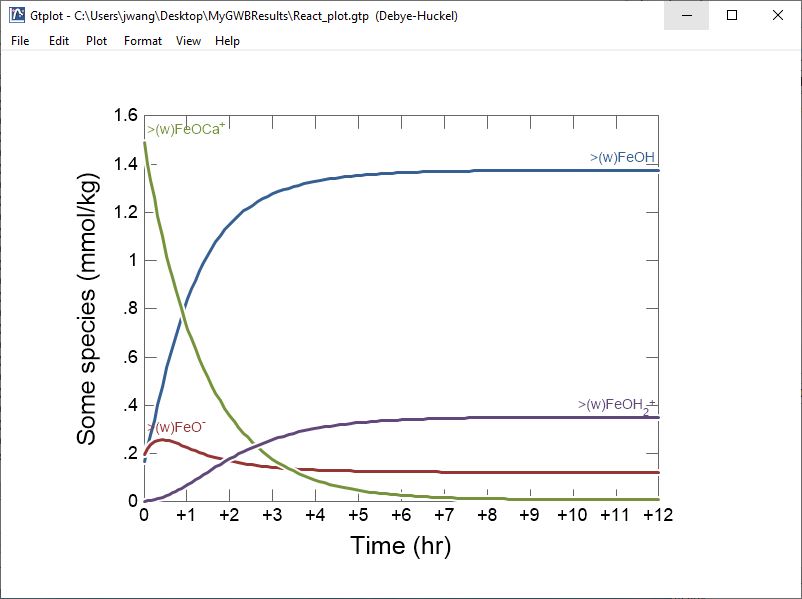 Desorption of Ca++ from a ferric oxyhydroxide surface